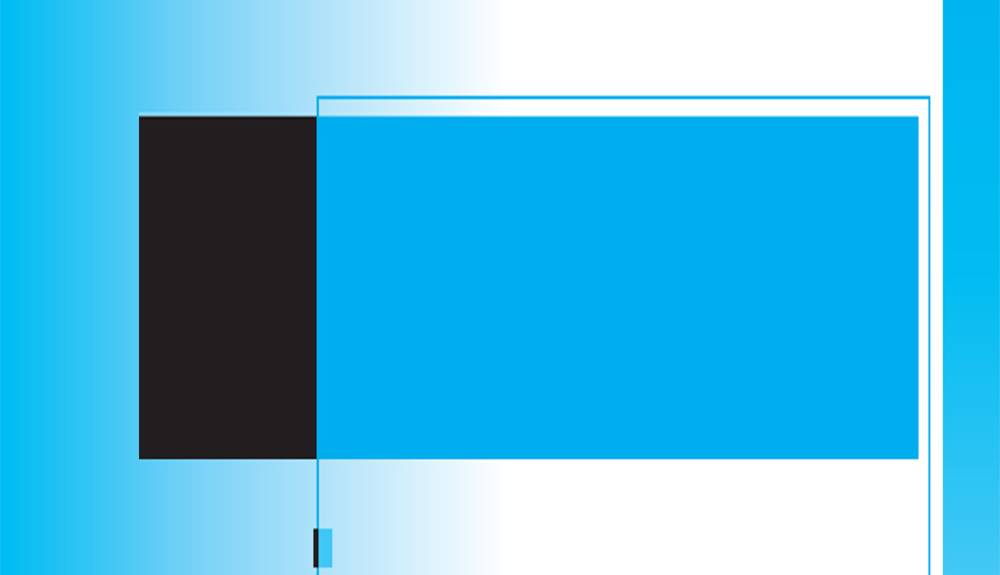 Creating Data Summary and Data Visualization
Learning Objectives
Compute and interpret the mean, variance, standard deviation, median, and range
Construct and interpret visual data displays, including stem-and-leaf display, histogram, and the box plot
Exploratory Data Analysis
Basic Methods of Collecting Data
Three basic methods of collecting data:
A retrospective study using historical data
	Data collected in the past for similar/other purposes.
Example: Historical data collected by NHTSA
https://explore.dot.gov/views/DV_FARS_PV/Home?%3Aembed=y&%3Aiid=1&%3AisGuestRedirectFromVizportal=y 
An observational study
	Data, presently collected, by a passive observer.
	Example: Survey
A designed experiment
	Data collected in response to process input changes.
	Example: Engineering lab experiments
What is Data Cleaning?
Data cleaning is the process of fixing or removing incorrect, corrupted, incorrectly formatted, duplicate, or incomplete data within a dataset.
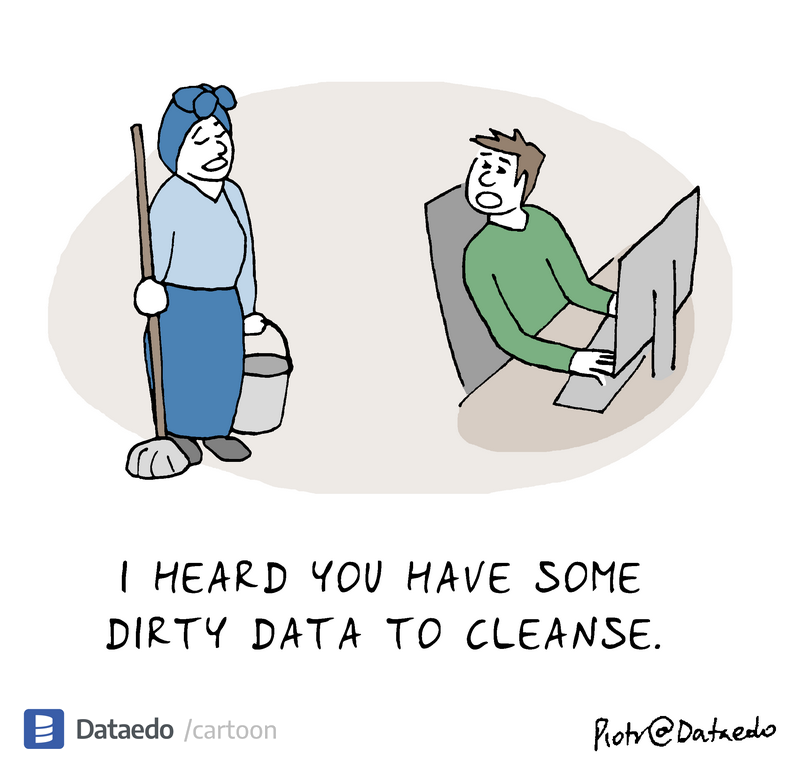 What is Data Cleaning?
Data cleaning is the process of fixing or removing incorrect, corrupted, incorrectly formatted, duplicate, or incomplete data within a dataset.
 How to clean data?
Step 1: Remove duplicate or irrelevant observations
Step 2: Fix structural errors
Step 3: Filter unwanted outliers
Step 4: Handle missing data
Step 5: Validate and QA
Numerical Summaries of Data
Data summaries and displays are essential to good statistical thinking
It is useful to describe data features numerically 
We describe the collection in terms of shape, outliers, center, and spread (SOCS).
The center is measured by the mean.
The spread is measured by the variance.
Sample Mean
The location or central tendency in the data can be characterized by the arithmetic average or the sample mean.
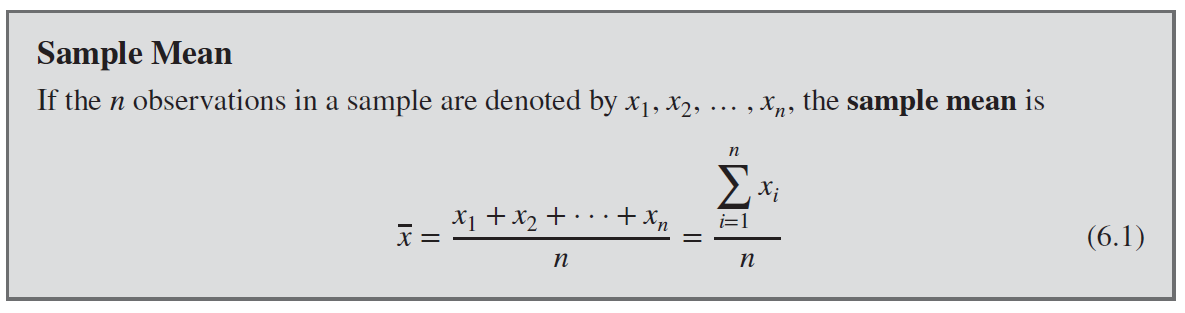 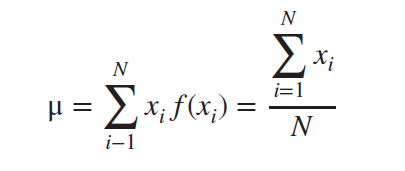 Example 6.1 | Sample Mean
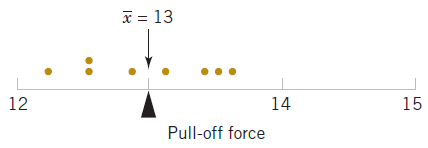 Figure 6.1  The sample mean is the balance point.
Sample Variance and Standard Deviation
The variability or scatter in the data may be described by the sample variance or the sample standard deviation.
The units of measurement for the sample variance are the square of the original units of the variable, while the standard deviation measures variability in the original units.
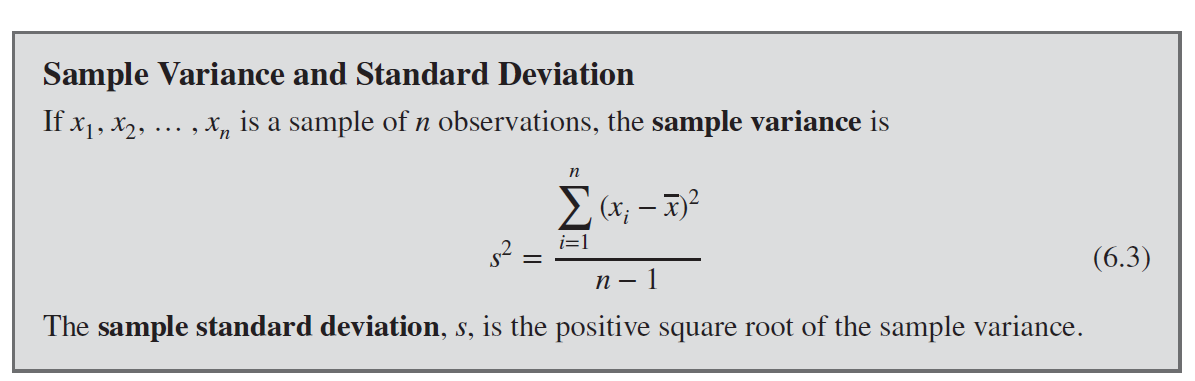 Example 6.2 | Sample Variance
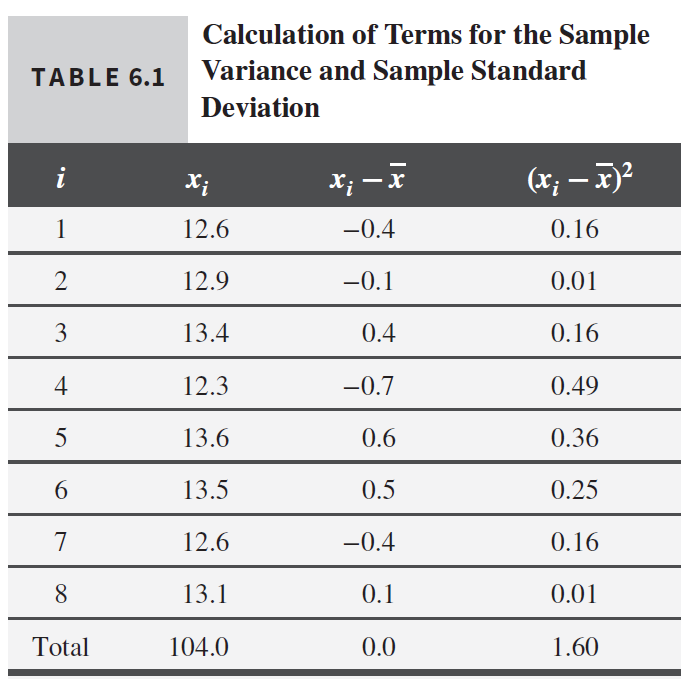 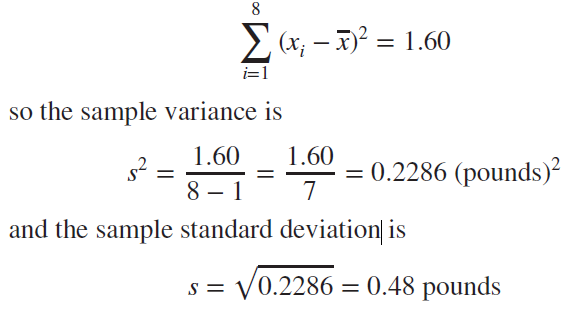 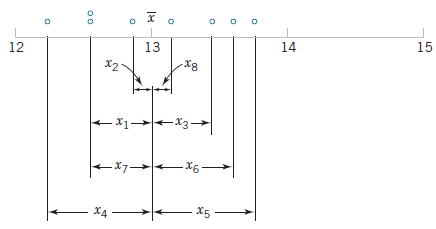 The prior calculation is definitional and tedious. A shortcut is derived here and involves just 2 sums.
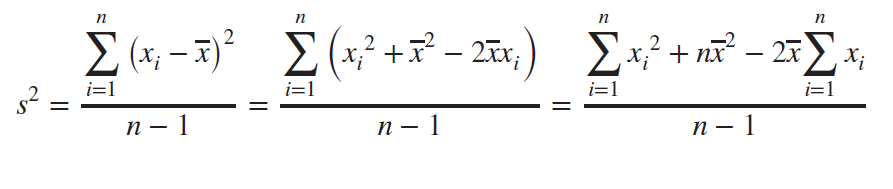 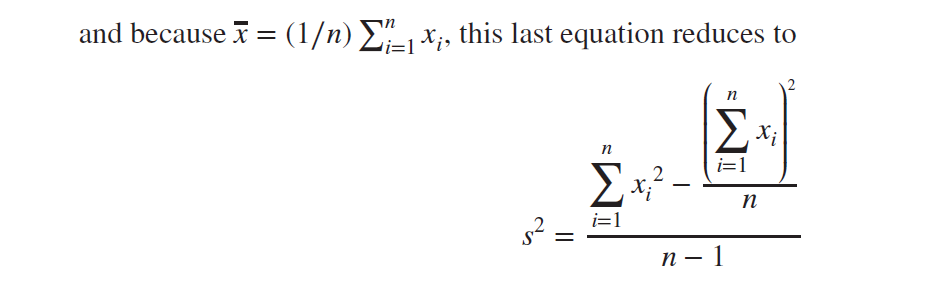 For Example 6.2, we calculate the sample variance and standard deviation using the shortcut method.
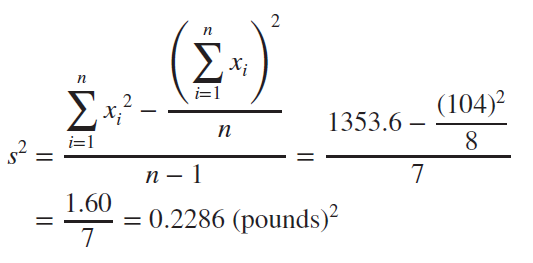 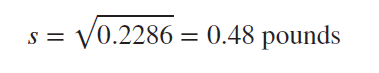 Standard Error of Mean
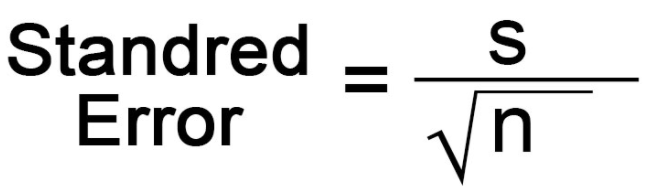 By calculating standard error, you can estimate how representative your sample is of your population and make valid conclusions.

A high standard error shows that sample means are widely spread around the population mean—your sample may not closely represent your population. A low standard error shows that sample means are closely distributed around the population mean—your sample is representative of your population.
Sample Range
In addition to the sample variance and sample standard deviation, the sample range is a useful measure of variability.
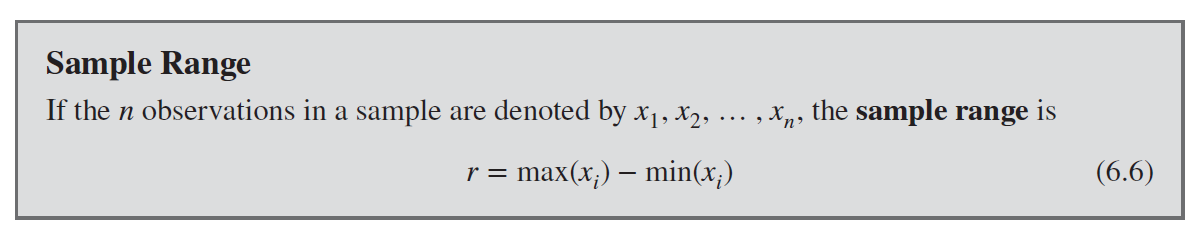 Coefficient of Variance
The coefficient of variation (CoefVar) is a measure of spread that describes the variation in the data relative to the mean.
Practice Example
A quality control engineer needs to ensure that the caps on shampoo bottles are fastened correctly. If the caps are fastened too loosely, they may fall off during shipping. If they are fastened too tightly, they may be too difficult to remove. The target torque value for fastening the caps is 18. The engineer collects a random sample of 68 bottles and tests the amount of torque that is needed to remove the caps.
As part of the initial investigation, the engineer analyzes the descriptive statistics of the torque measurements to assess the distribution of the data from each machine.
Practice Example
Using Microsoft Excel
You will need Analysis ToolPak. If you don’t have it, go to File > Options > Add-ins > select Analysis ToolPak > Go > OK. It should be available under Data Menu
Open the sample data, CapTorque.xlsx.
Choose Data > Data Analysis > Descriptive Statistics.
In Input Range, select all data including the col heading.
Grouped by Columns, Check Labels in First Row.
In Output Range, select an empty cell next to the data.
Check Summary statistics box.
Click OK.
Practice Example
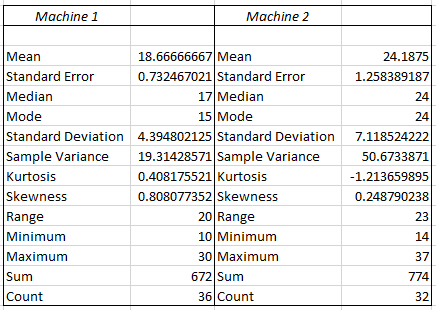 Interpret the results
The mean torque value for Machine 1 is closer to the target of 18 than the mean torque value for Machine 2. The mean torque required to remove caps from Machine 1 is 18.667, and the mean torque required to remove caps from Machine 2 is 24.19. The distribution of data from Machine 1 also is less variable. The standard deviation is 4.395 for Machine 1 and is 7.12 for Machine 2.
Graphical Presentation of Data
Dot Plot
Stem-and-Leaf Diagram
Histogram
Pareto Chart
Box Plot
Time Sequence Plot
Scatter Diagram
Probability Plot
Dot Plot
When to use: Use Dotplot to assess and compare sample data distributions. 
A dotplot divides sample values into small intervals and represents each value or small group of values with a dot along a number line.
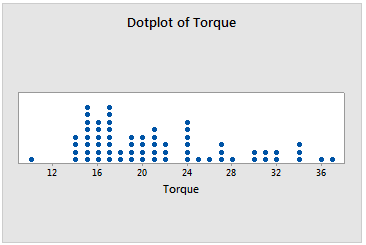 Practice Example
Using Microsoft Excel
Open the sample data, CapTorque.xlsx.
In Col B, select the cell next to 14.
Enter this equation =COUNTIF($A$2:$A2,A2) and drag it down to row 37.
Select all the data > Insert > Recommended chats > Scatter.
Delete y axis and extend the length of the graph.
Stem-and-Leaf Diagrams
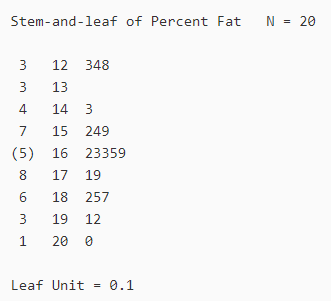 When to Use: Stem-and-Leaf Plot to examine the shape and spread of sample data. A stem-and-leaf plot is similar to a histogram that is turned on its side. However, instead of displaying bars, a stem-and-leaf plot displays digits from the actual data values to denote the frequency of each bin (row).
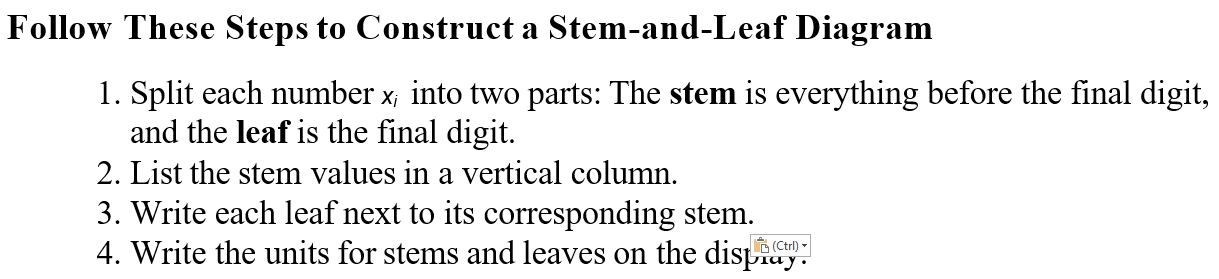 Practice Example
Compressive Strength of an Alloy
Consider the data in the table below. We select stem values the numbers 7, 8, 9, …, 24.
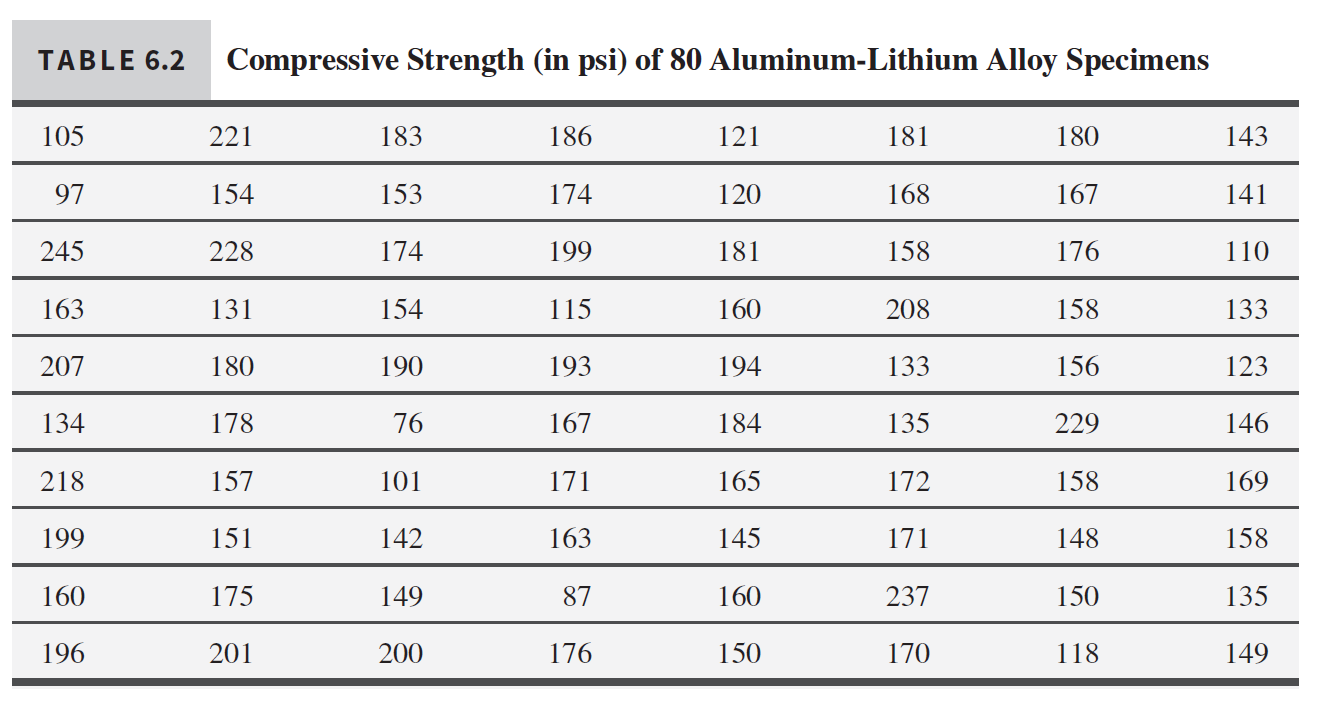 Practice Example
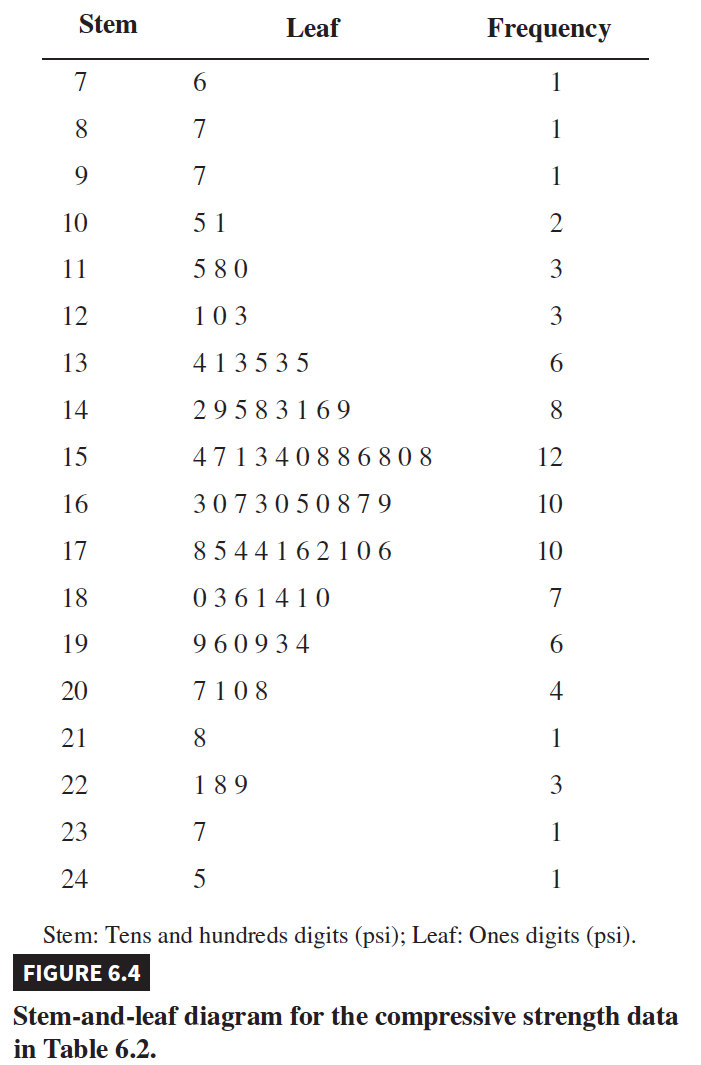 The resulting stem-and-leaf diagram is shown. 
Inspection of the diagram reveals that most of the comprehensive strengths lie between 110 and 200 psi and that a central value is somewhere between 150 and 160 psi. 
The strengths are distributed approximately symmetrically about the central value
Frequency Distributions and Histograms
A frequency distribution is a more compact summary of data than a stem – and – leaf diagram
To construct, we must divide the range of the data into intervals, which are usually called class intervals, cells, or bins
Choosing number of bins approximately equal to the square root of the number of observations often works well in practice
Practice Example
Frequency Distribution for the Compressive Strength of an Alloy
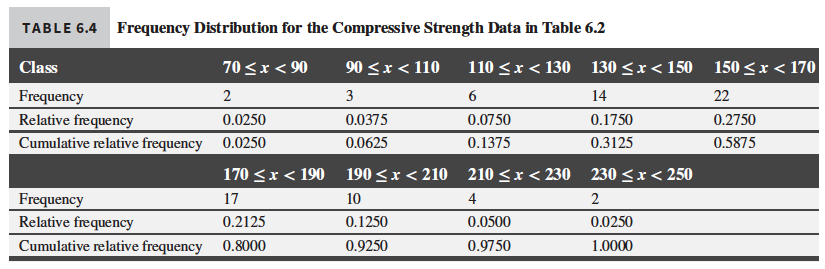 Histograms
A histogram is a visual display of the frequency distribution
Provides a visual impression of the shape and distribution of the measurements and information about the central tendency and scatter or dispersion in the data
A histogram looks similar to a bar chart but it is for quantitative data.
Follow these steps to create a Histogram
Group the data into class intervals (also known as bin). Label the bin boundaries on a horizontal axis
Then create a tally to show the frequency (or relative frequency) of the data into each interval. The relative frequency is the frequency in a particular class divided by the total number of observations. 
Above each bin, draw a rectangle where height is equal to the frequency (or relative frequency) corresponding to that bin.
Histograms
Creating a Histogram in Excel
Step 2
Step 1
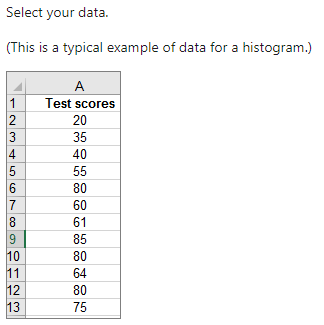 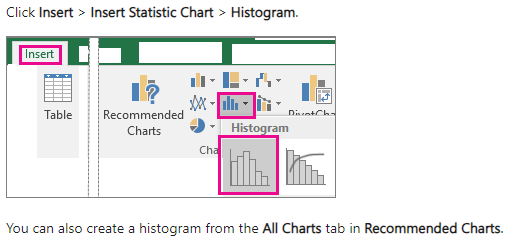 Histograms
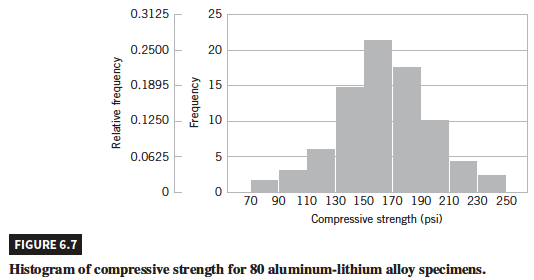 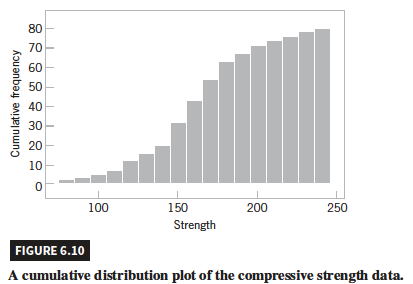 Histogram of compressive strength for 80 copper-zinc alloy
A cumulative distribution plot of compressive strength for 80 copper-zinc alloy
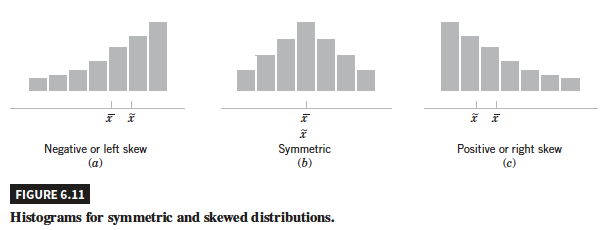 Histograms for symmetric and skewed distribution
Pareto Chart
A Pareto chart is a bar graph which visually depicts which situations are more significant. 
The lengths of the bars represent frequency or cost (time or money), and are arranged with longest bars on the left and the shortest to the right.
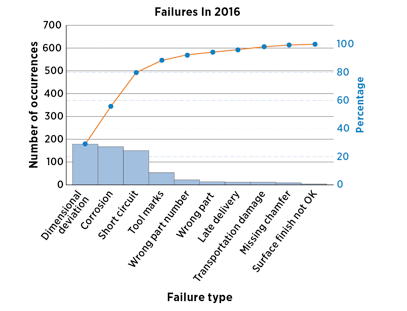 Pareto Chart
Creating Pareto Chart in Excel
Step 1: Select your data. Typically, you select a column containing text (categories) and one of numbers.  A Pareto chart then groups the same categories and sums the corresponding numbers.
Step 2: Click Insert > Charts, and then under Histogram, pick Pareto.
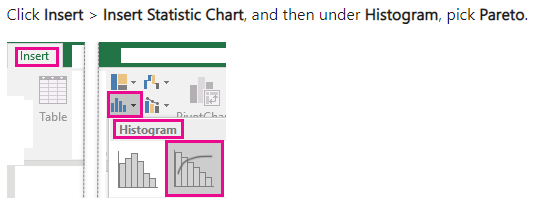 Box Plots
The box plot is a graphical display that simultaneously describes several important features of a data set, such as center, spread, departure from symmetry, and identification of unusual observations or outliers
Sometimes called box – and – whisker plots
Displays three quartiles
A line, or whisker, extends from each end of the box
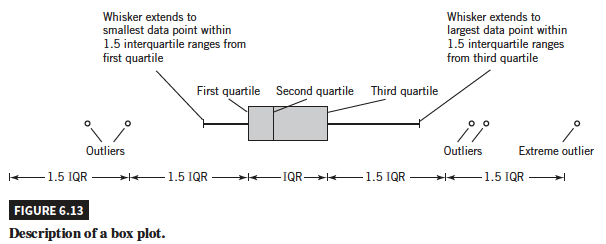 Box Plots
Why use a box plot?
Box plots can help you visualize the distribution of values, identify outliers and compare different categorical values.
These diagrams are practical in various statistical applications
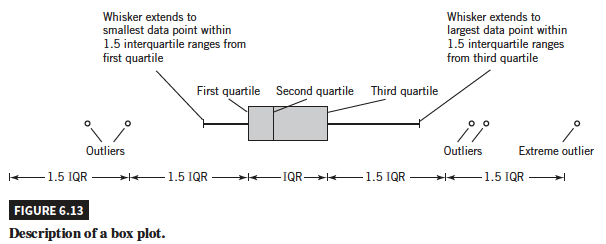 Box Plots
Creating Box-Plot using Excel
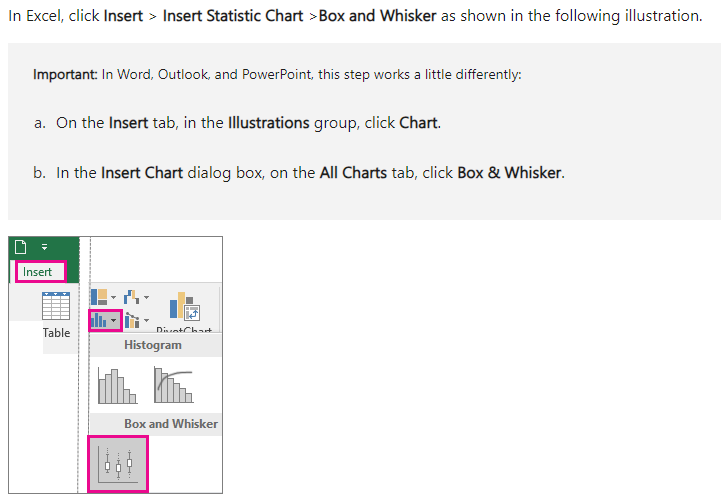 Select your data—either a single data series, or multiple data series.
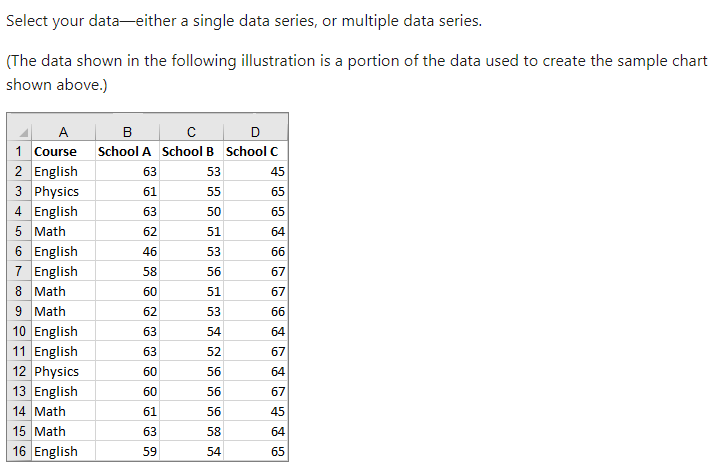 Box Plots
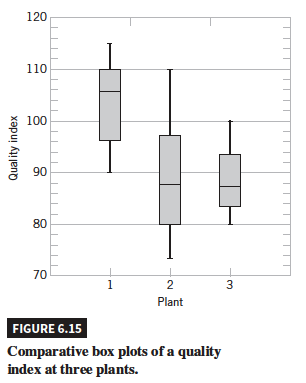 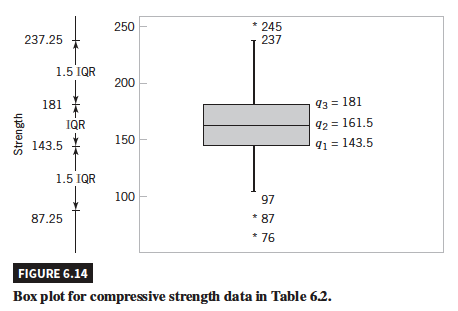 Box plot for compressive strength data
Comparative box plots of a quality index at three plants. Quality index of plant is better than other two plants
Time Sequence Plots
A time series or time sequence is a data set in which the observations are recorded in the order in which they occur
A time series plot is a graph in which the vertical axis denotes the observed value of variable and the horizontal axis denotes the time
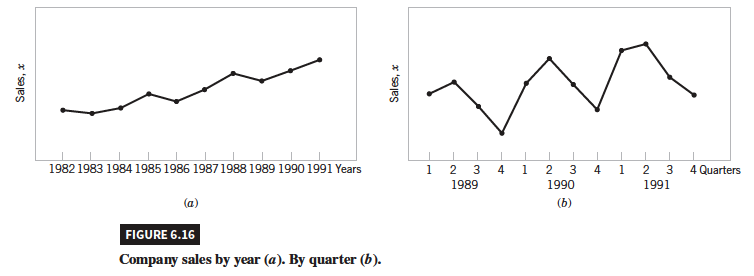 Time Sequence Plots
Combination of stem – and – leaf plot with a time series plot is a digidot plot
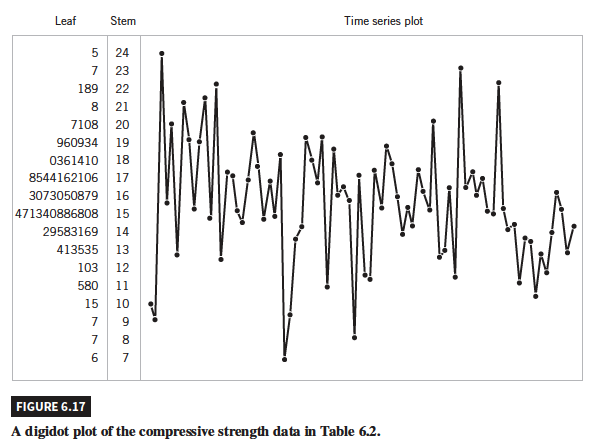 Scatter Diagrams
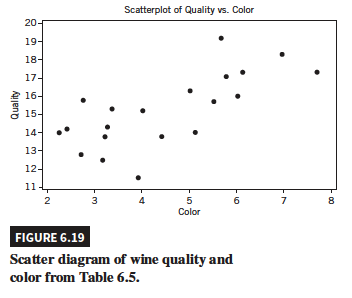 Multivariate: each observation consists of measurements of several variables
The scatter diagram is a useful way to graphically display the potential relationship between two variables
When two or more variables exist, the matrix of scatter diagrams may be useful in looking at all of the pairwise relationships between the variables in the sample
The sample correlation coefficient is a quantitative measure of the strength of the linear relationship between two random variables x and y
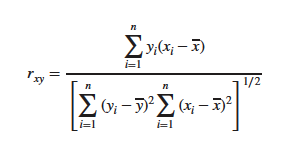 Scatter Diagrams and relationships
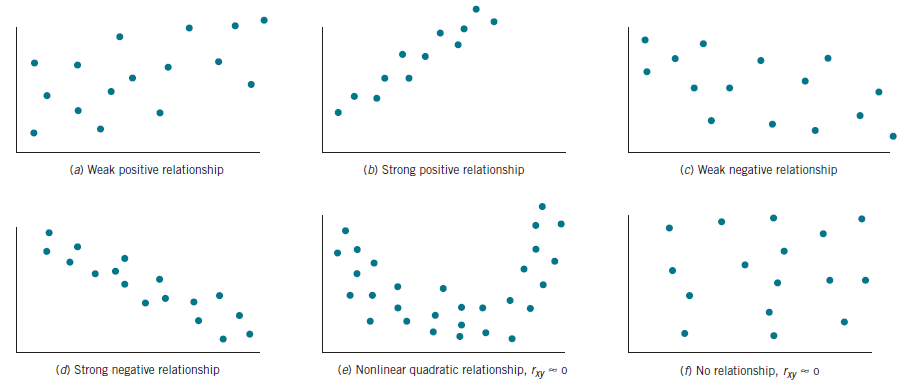 Creating Scatter plot in excel
Watch the following video
https://www.khanacademy.org/math/ap-statistics/bivariate-data-ap/scatterplots-correlation/v/constructing-scatter-plot
Practice Example | Wine Quality
An example of multivariate data taken from an article on the quality of different young red wines in the Journal of the Science of Food and Agriculture (1974, Vol. 25(11), pp. 1369–1379) by T.C. Somers and M.E. Evans. The authors reported quality along with several other descriptive variables.  We show only quality, pH, total SO2 (in ppm), color density, and wine color for a sample of their wines.
Probability Plots
A probability plot is a graphical method for determining whether sample data conform to a hypothesized distribution based on a subjective visual examination of the data
To construct a probability plot:
Rank the data observations in the sample from smallest to largest:   x(1), x(2),…, x(n).
The observed value x(j) is plotted against the observed cumulative frequency (j – 0.5)/n.
The paired numbers are plotted on the probability paper of the proposed distribution.
If the plotted points depict a straight line, then the hypothesized distribution adequately describes the data.
Practice Example | Air Filter
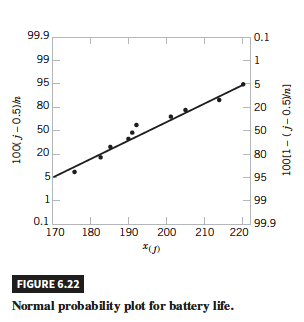 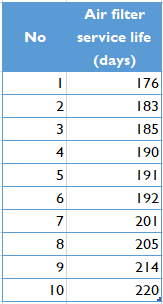 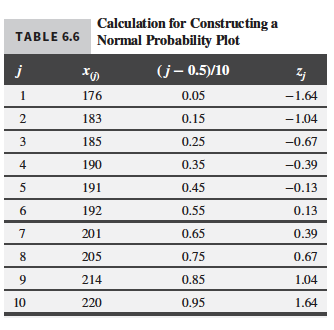 Fig: Normal Probability plot for battery life.
Normal Probability Plot
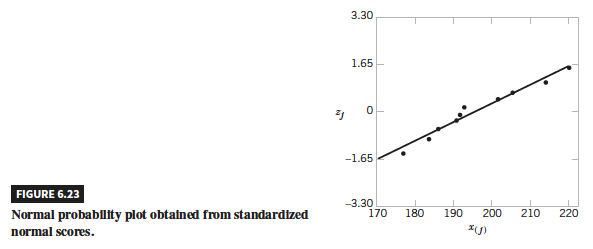 Following normal probability plots indicate non-normal distribution. In each case data are not closely aligned with the straight line and also exhibit patterns (s curved in (a))
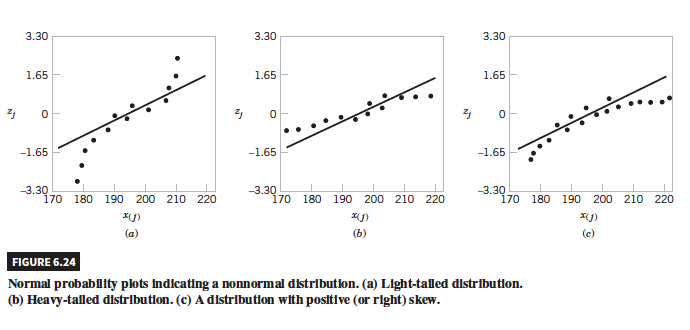 Ideal normal probability plot where data are closely align with the straight line without any pattern.
Indicates light tailed distribution
Indicates heavy-tailed distribution
Indicates positive (or right) skew distribution
Useful links for Data Visualization
https://www.khanacademy.org/math/statistics-probability/displaying-describing-data/quantitative-data-graphs/e/creating-frequency-tables